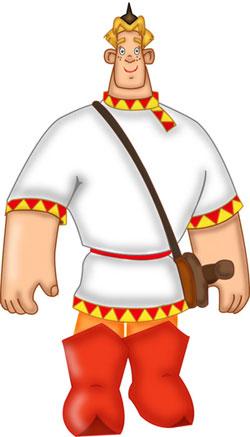 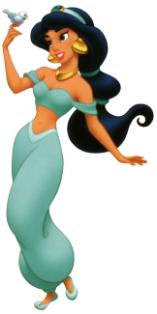 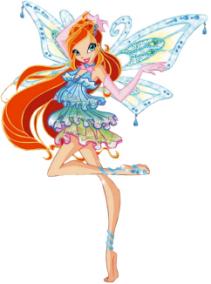 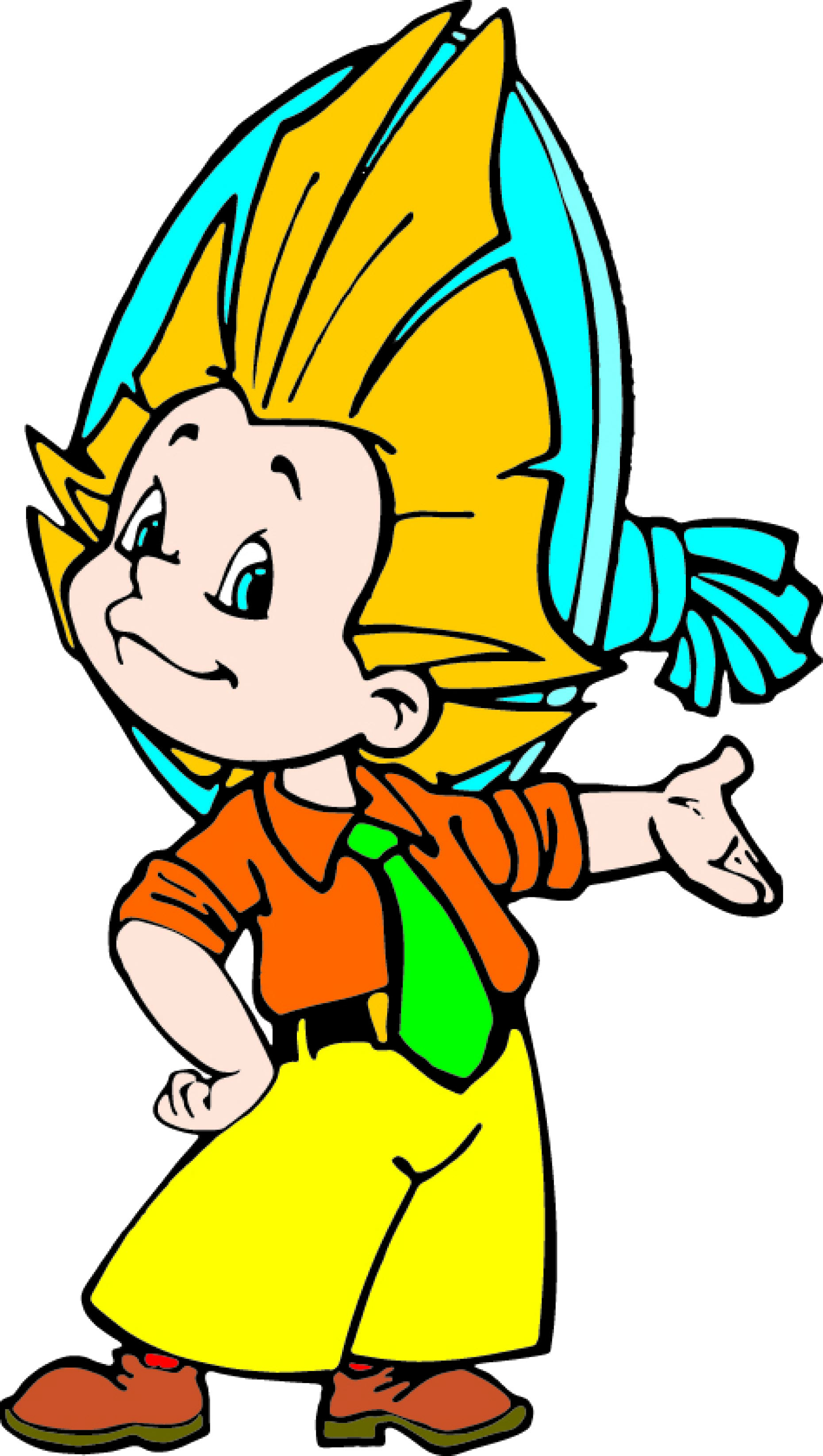 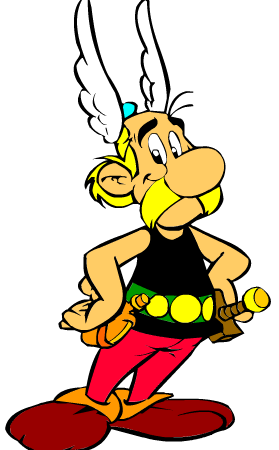 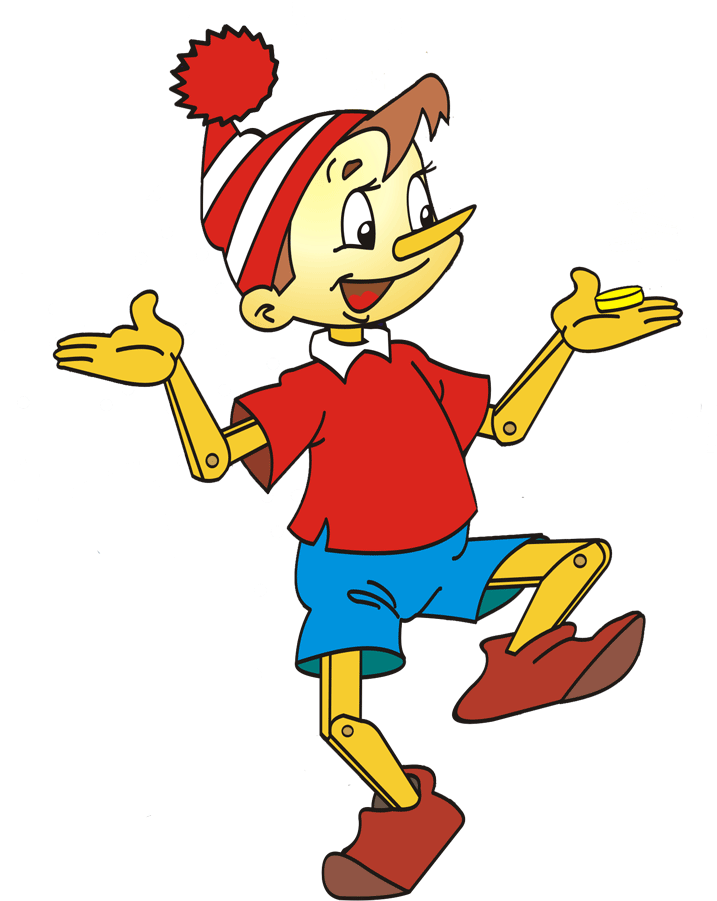 Phonetic practice
like, kind, time
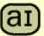 funny, uncle, plump
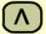 is, he, children, slim
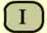 ball, tall, small
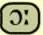 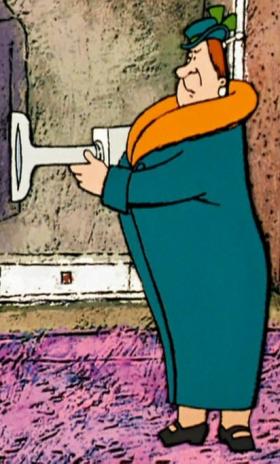 tall
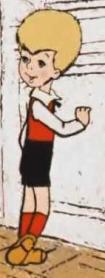 short
He’s short.
She’s tall.
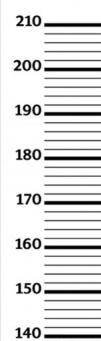 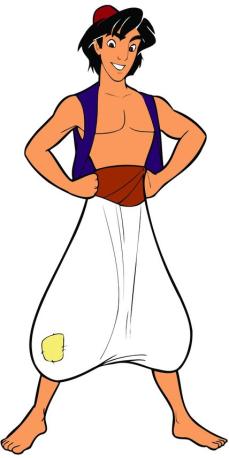 He’s
.
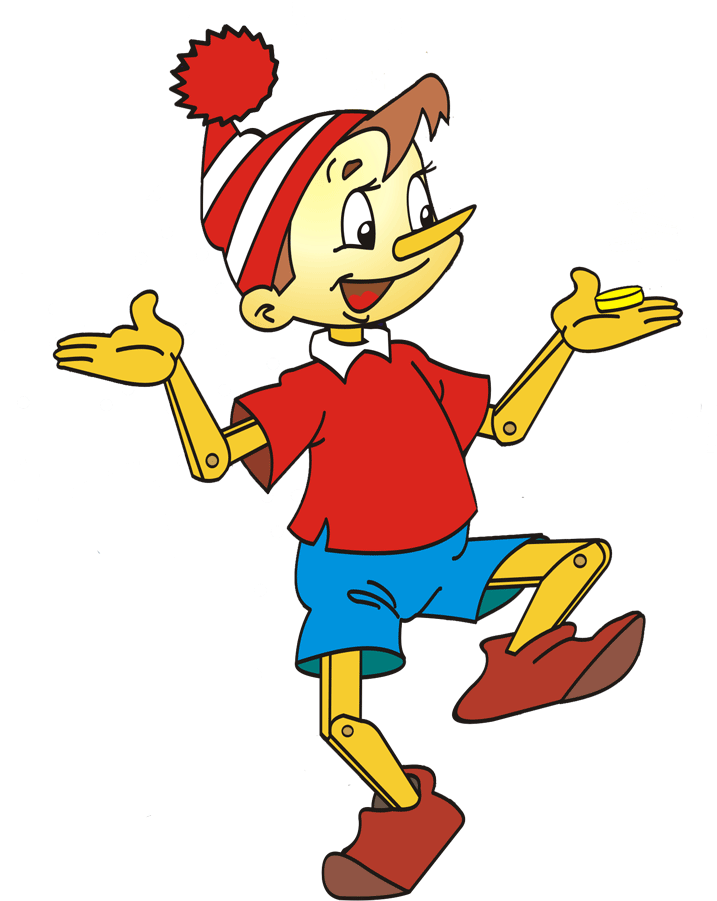 He’s
.
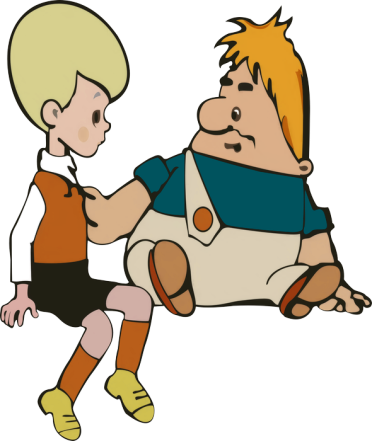 He’s plump.
He’s slim.
plump
slim
What does Wilma look 
like?
What does Barney look like?
What does Fred look like?
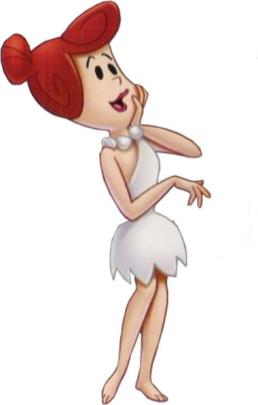 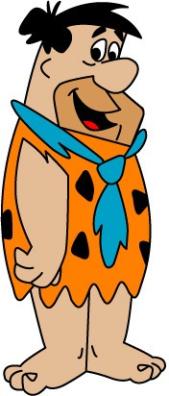 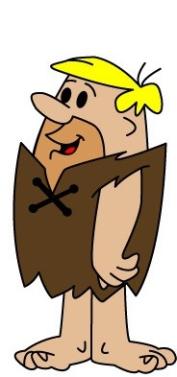 Fred is tall and plump.
Wilma is
tall
Barney is
short
and
slim
.
and
plump
.
dark hair
fair hair
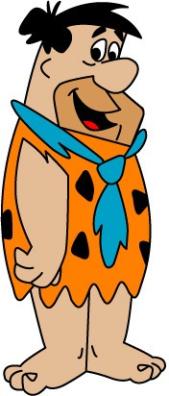 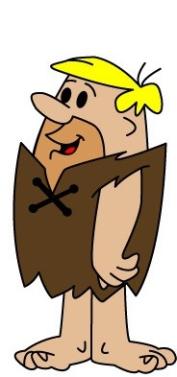 He’s got fair hair.
He’s got dark hair.
Match the opposites
tall
slim
short
dark
long 
short
fair
plump
Check your answers
tall
slim
short
dark
long 
short
fair
plump
This person is tall and slim and she’s got fair hair. Who is this?
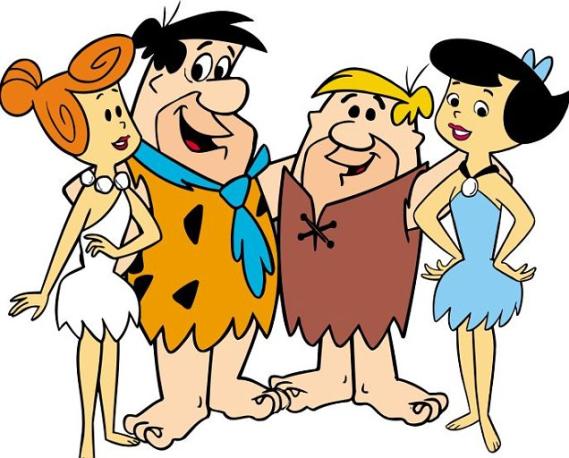 Wilma !
What are they like?
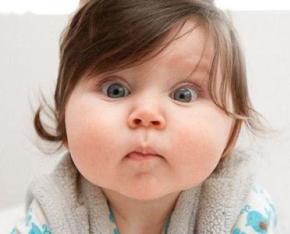 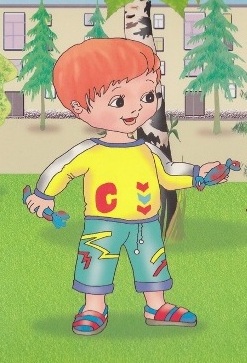 friendly
funny
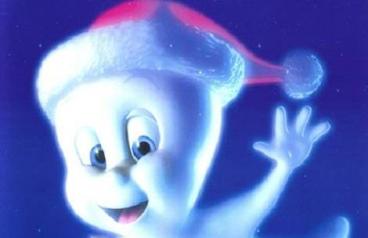 kind
What does Masha look like? She’s short and slim and she’s got fair hair.
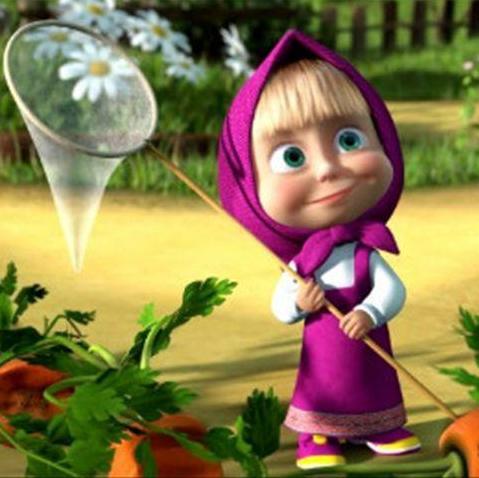 What’s Masha like? 
She’s funny.
Now look at your friend. What does he/she look like? What’s he/she like?
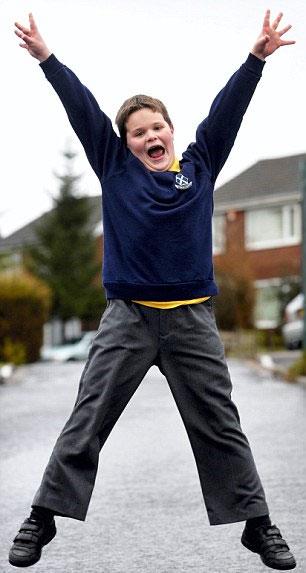 This is my friend Robby. He is  tall and quite plum. He’s got dark hair. Robby is kind and friendly.
This is my friend Wendy. She is                      .
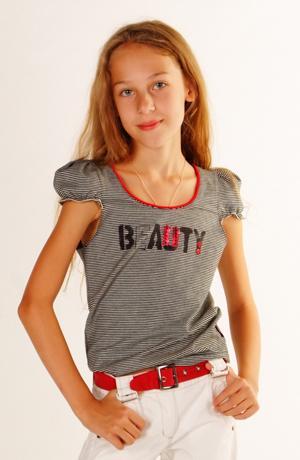 and
.
She’s got long
hair.
Wendy is very
and
.
Good-bye!